出エジプト２しめいをあたえられたモーセ出エジプト３：７－１８
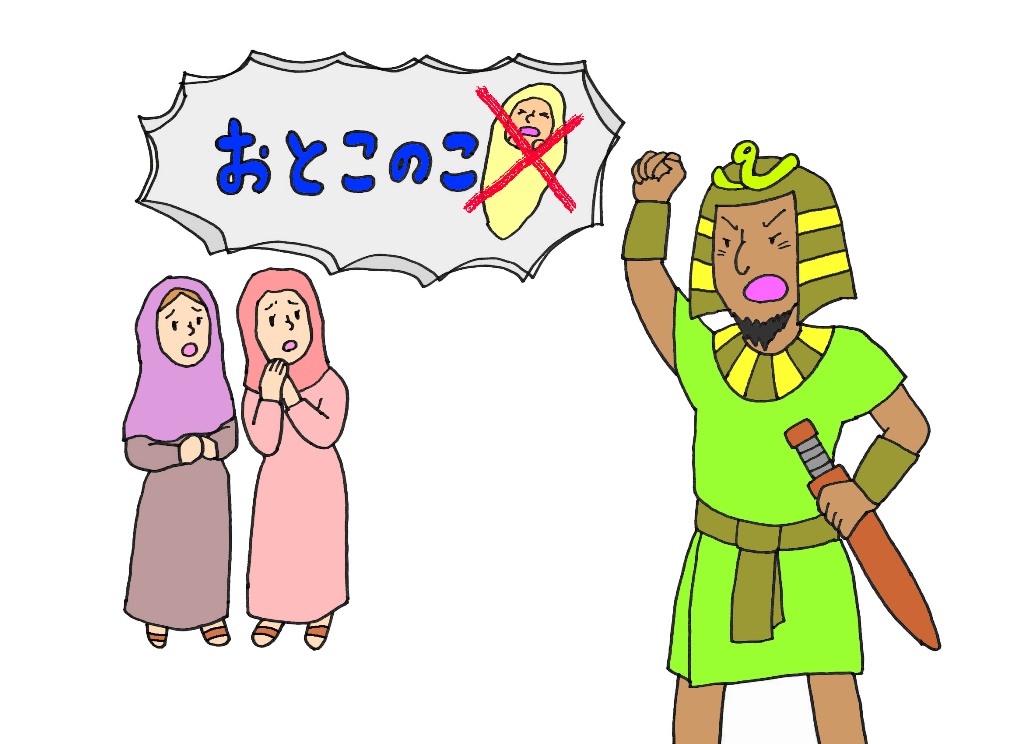 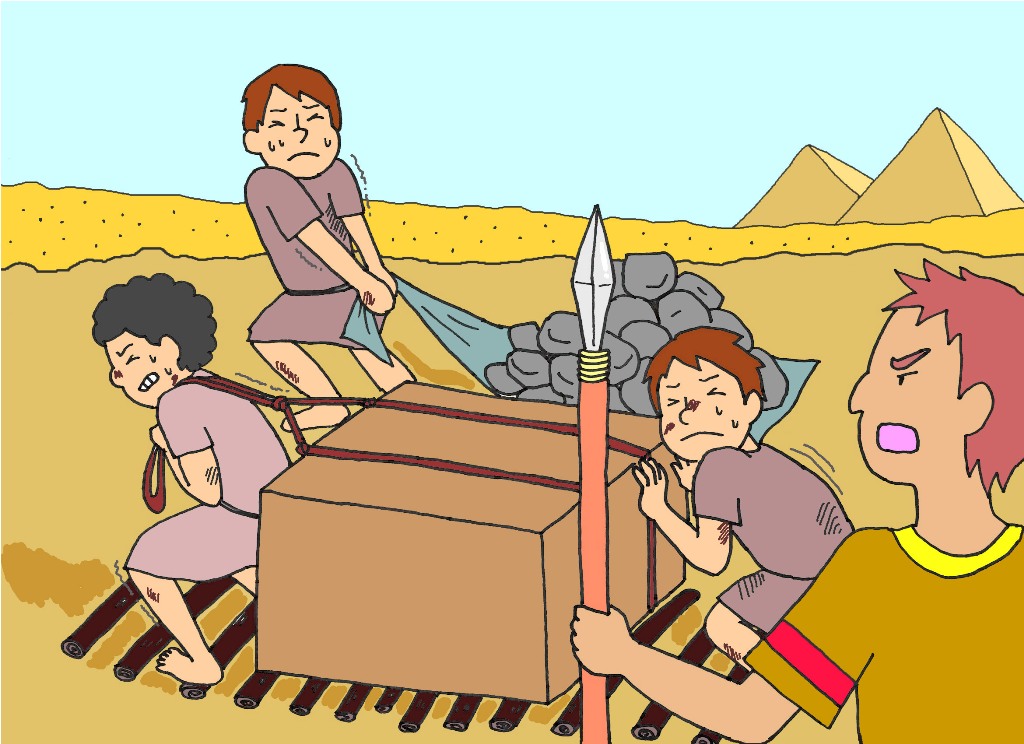 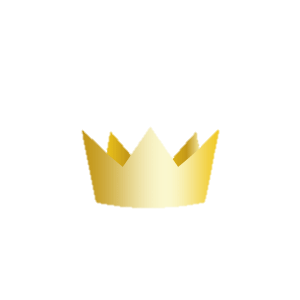 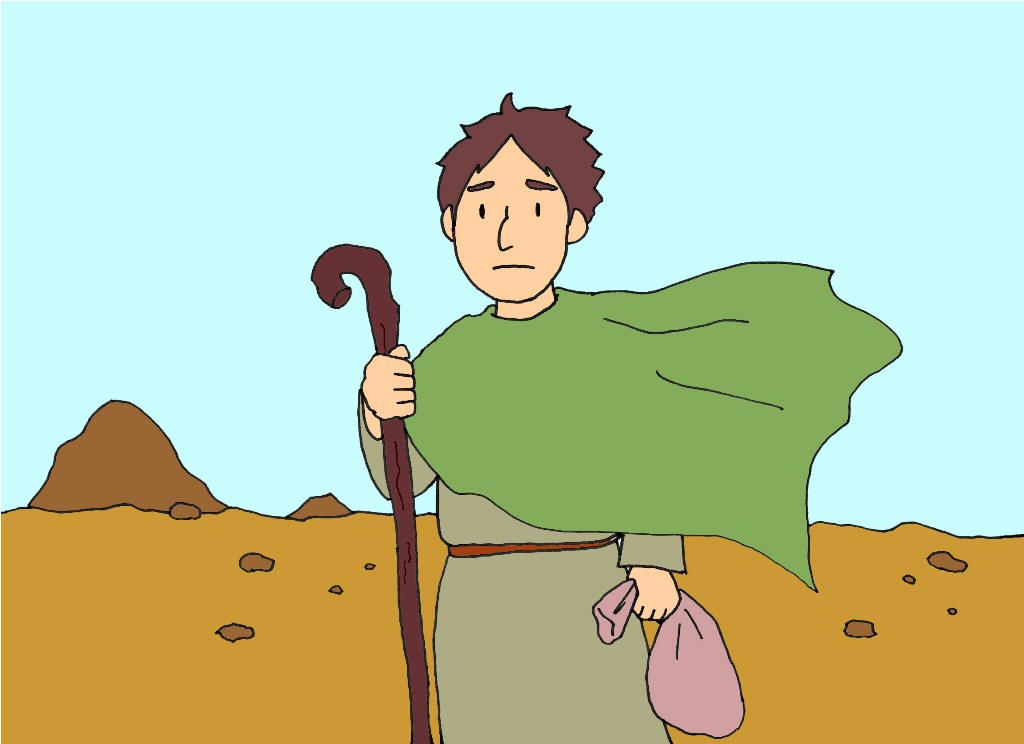 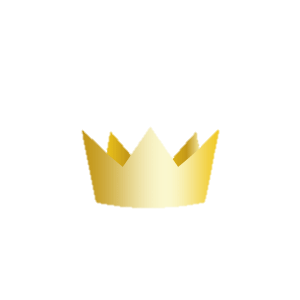 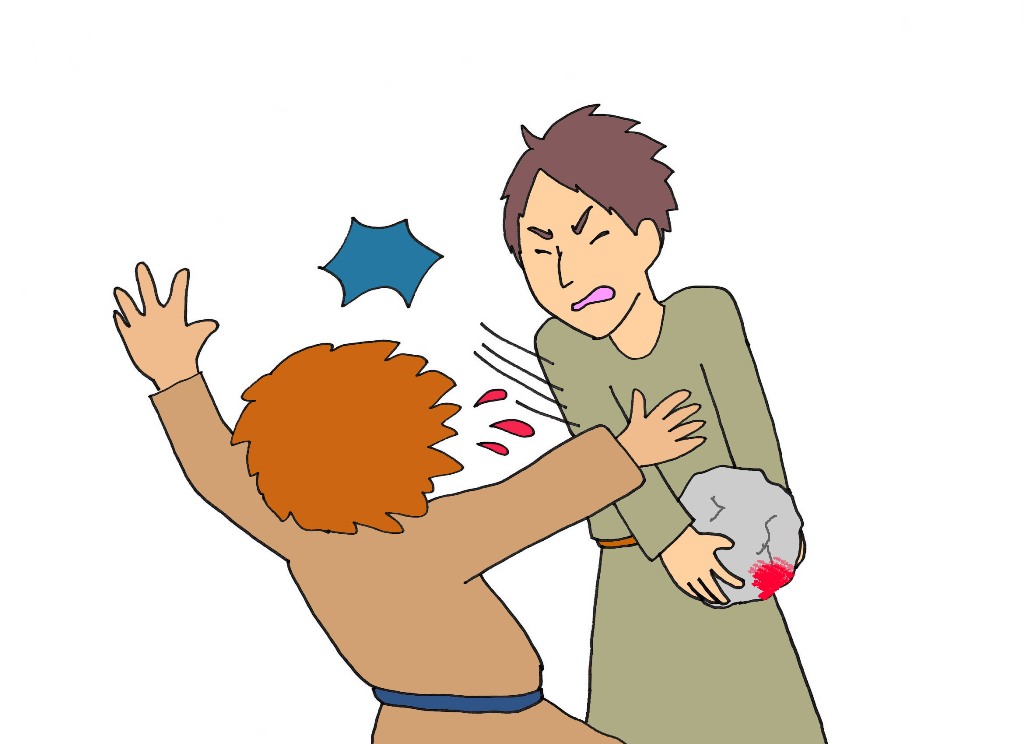 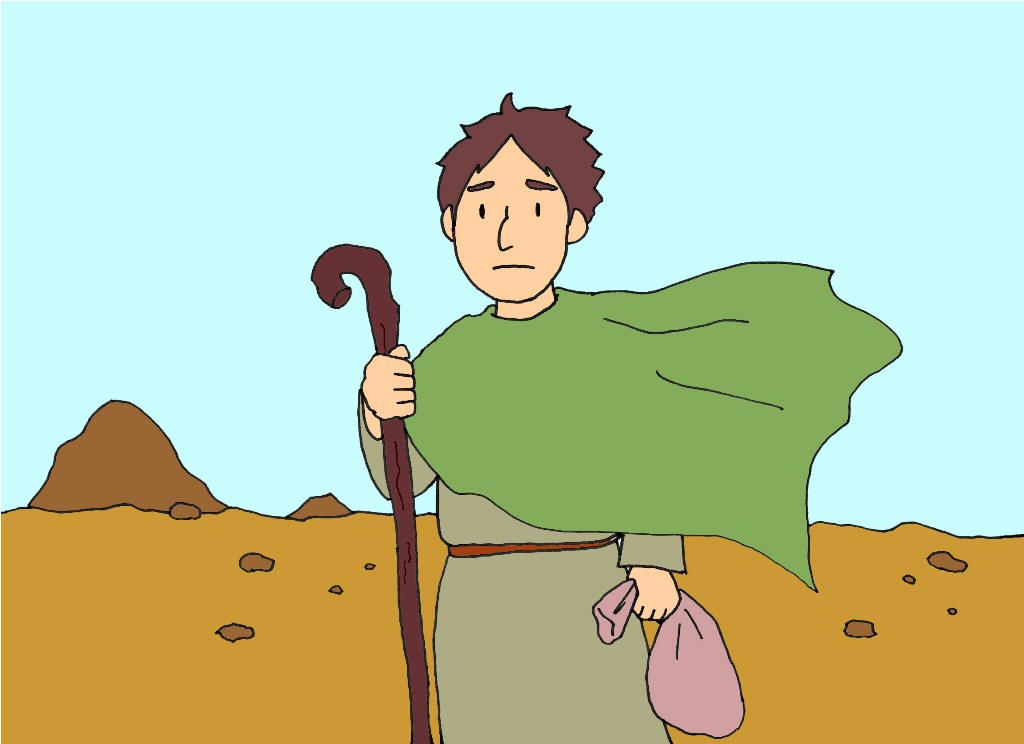 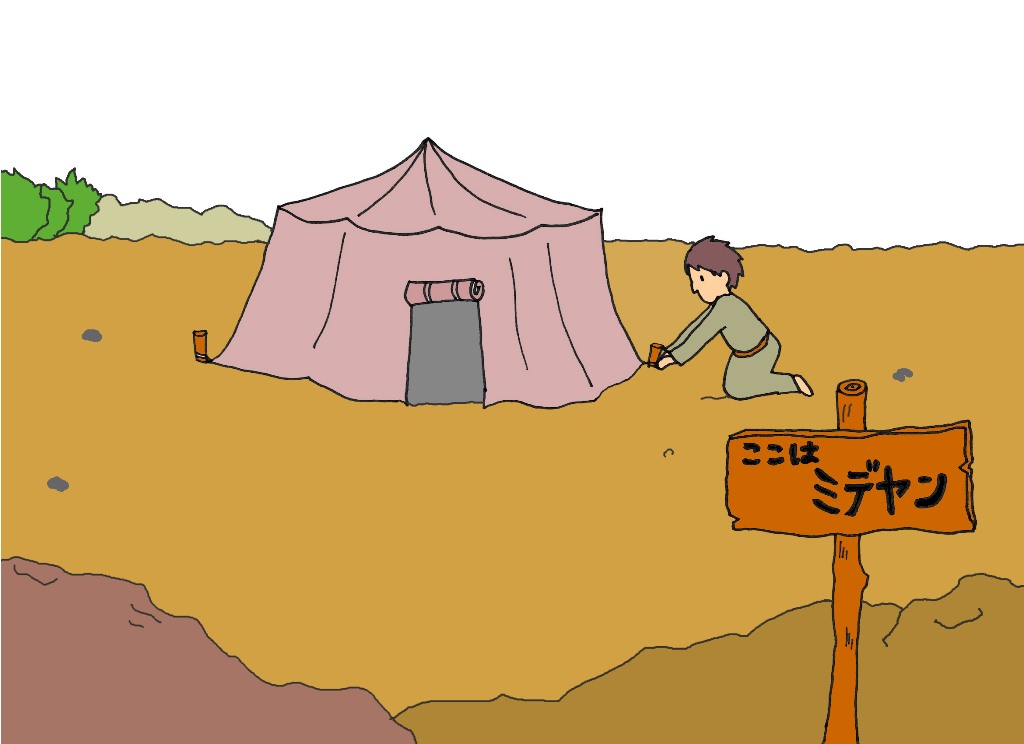 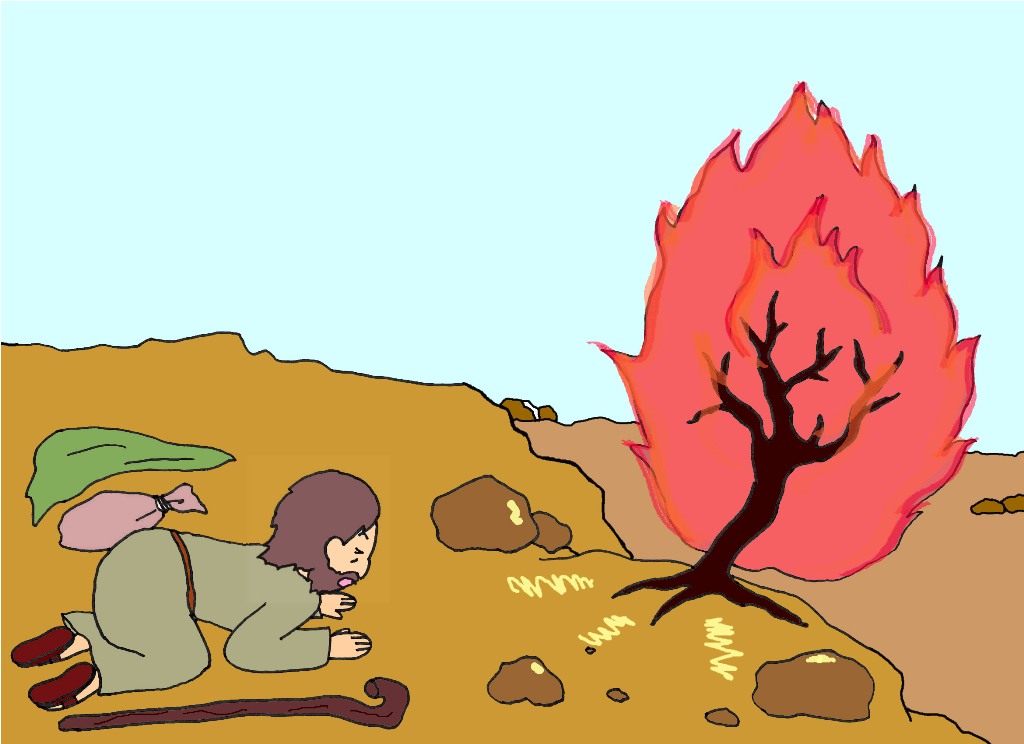 かみのことば出エジプト３：１８
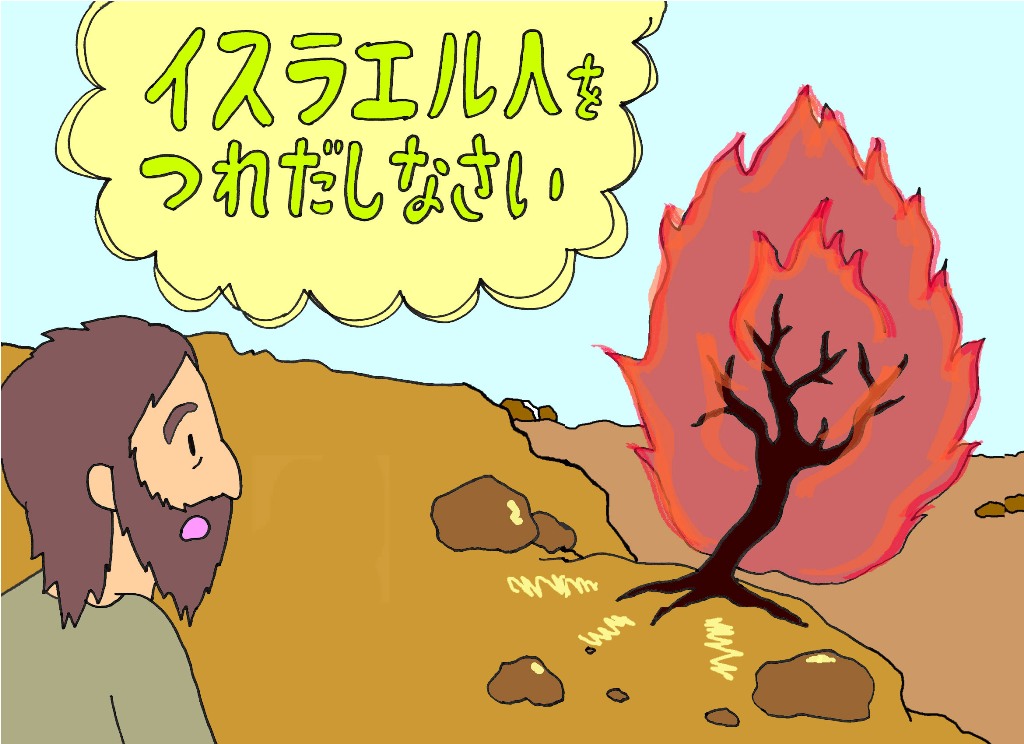 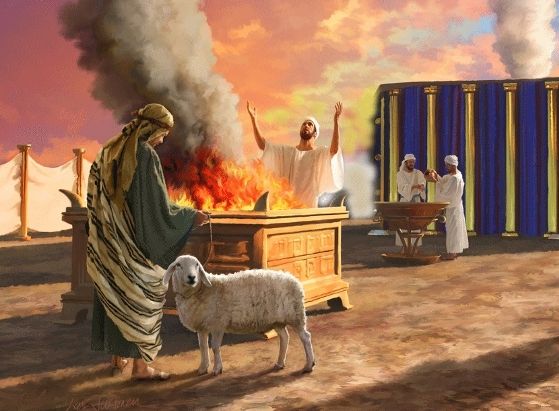 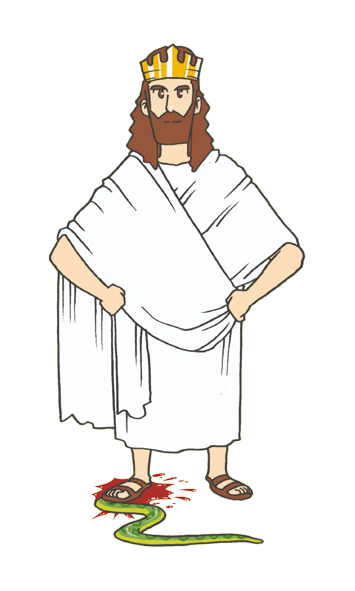 サタン
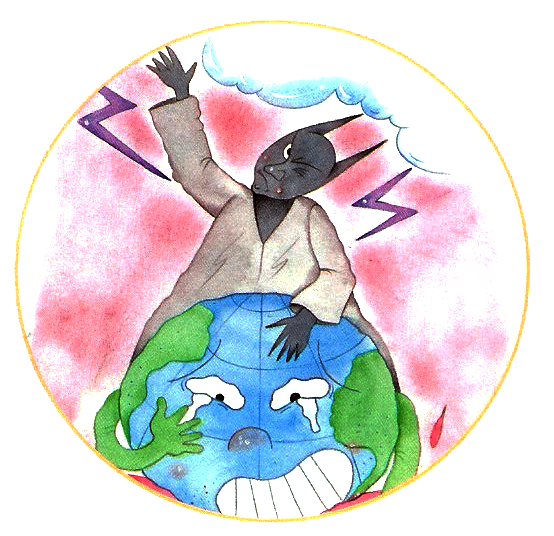 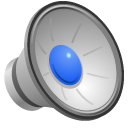 [Speaker Notes: 最後まで滅びの中にに引っ張っていくサタン]
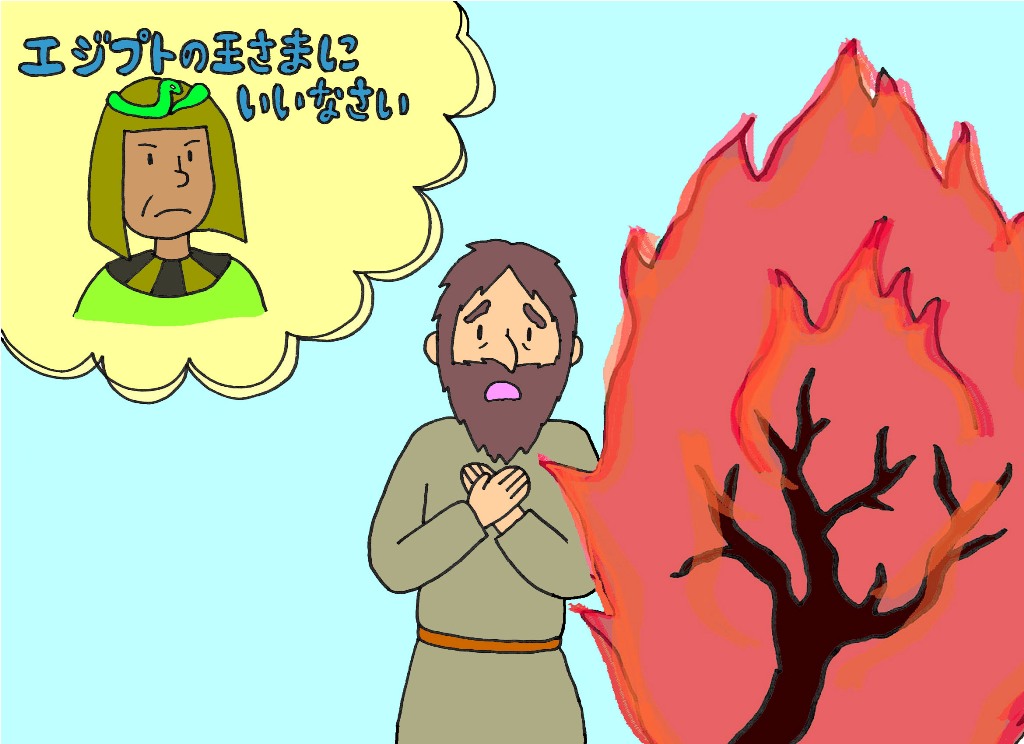 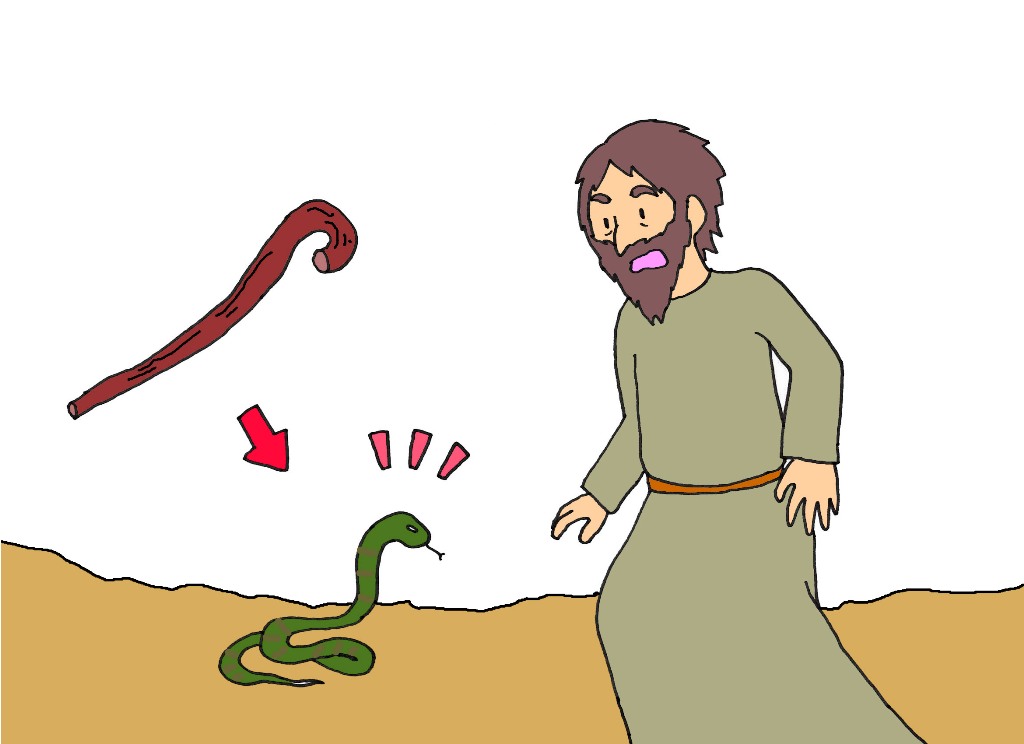 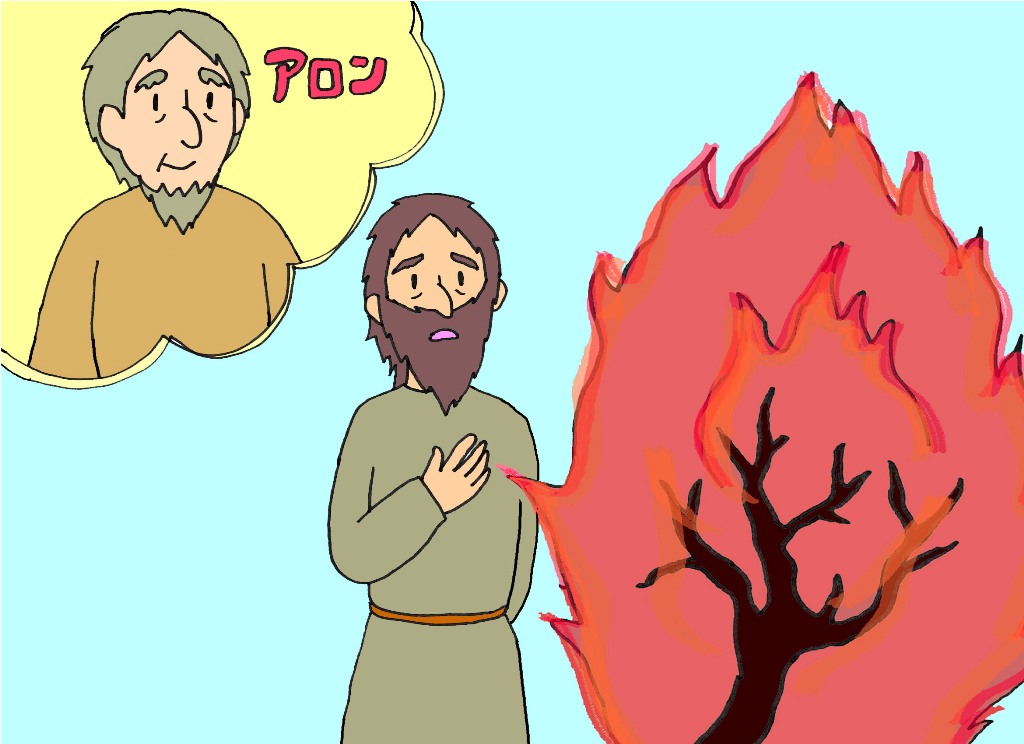 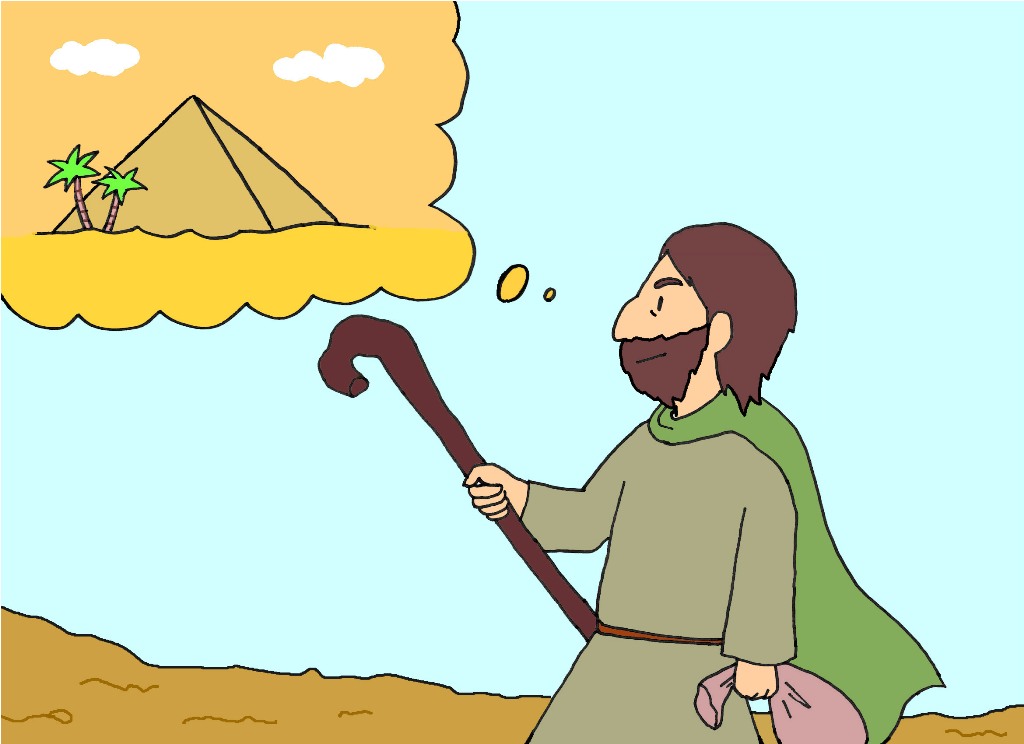 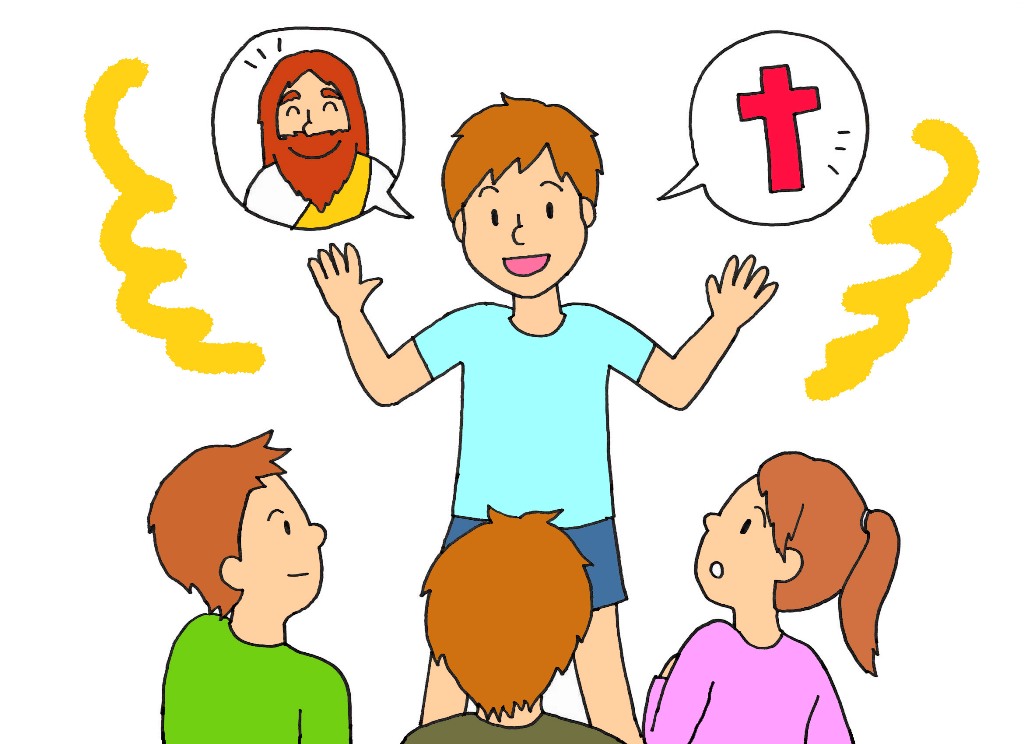 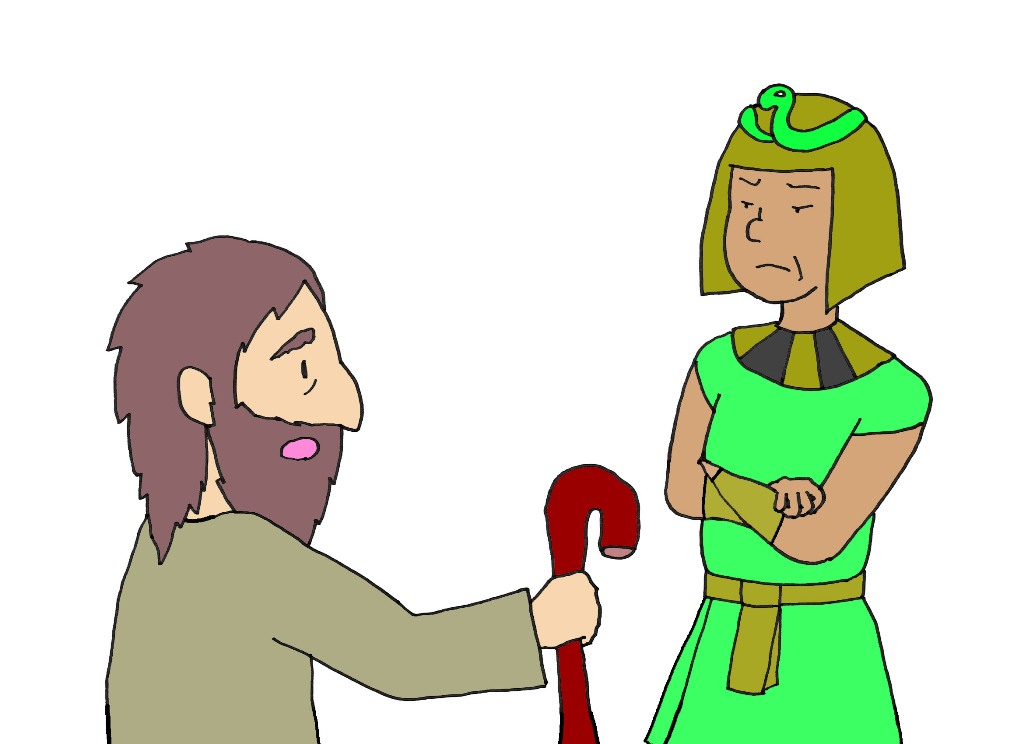 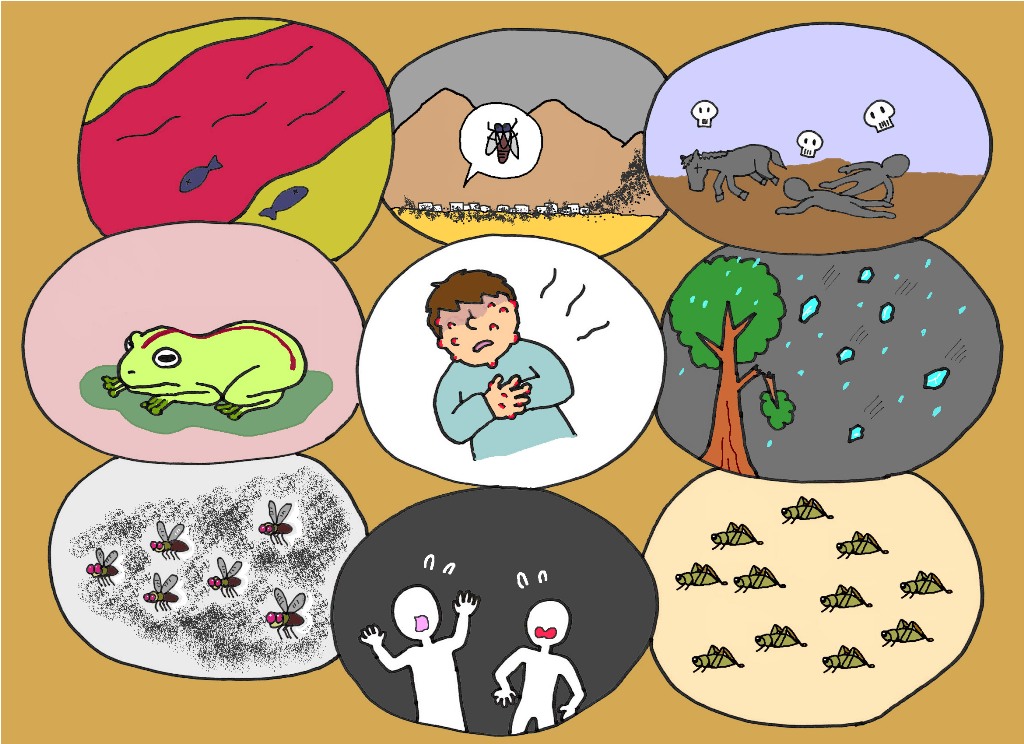 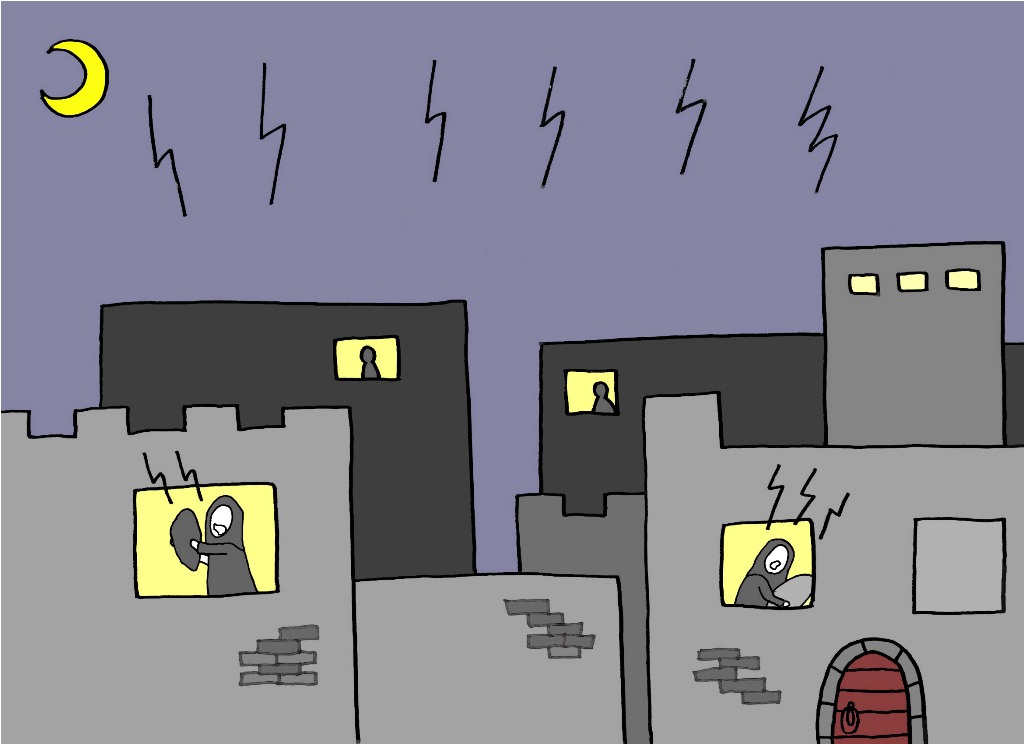 つづく